Preparing an Application for the Baldrige Award
How to Write the Application
การใช้ 7 บุคคลหรือ 7 ทีม ต่างฝ่ายต่างรับผิดชอบการเขียนรายงานแต่ละหมวด เป็นข้อผิดพลาดอย่างมหันต์

เพราะเกณฑ์ทั้ง 7 หมวดเป็นระบบเดียวกัน ไม่ได้เป็นอิสระต่อกัน
Large Complex Organizations
ทีม A: หมวด 1 การนำองค์กร
ทีม B: หมวด 5 การมุ่งเน้นบุคลากร
ทีม C: หมวด 2 การวางแผนเชิงกลยุทธ์ และหมวด 4 การวัด วิเคราะห์ และการจัดการความรู้
ทีม D: หมวด 3 การมุ่งเน้นลูกค้า และหมวด 6 การจัดการกระบวนการ
ทีม E: หมวด 7 ผลลัพธ์ (จะไม่เริ่มเขียนจนกว่าทีม C จะเขียนเสร็จ)
Another Organization
ทีม A: หมวด 1
ทีม B: หมวด 5 
ทีม C: หมวด 2 3 4 6 7

ทีม C รับบทหนัก แต่เป็นทีมใหญ่ และต้องใช้ความพยายามมาก
Typical Organization Structure for Baldrige Application Committee/Team
How to Write the Application Report
Application Development and Production Process
ขั้นที่ 1: วางแผนโครงการ
ขั้นที่ 2: รวบรวมข้อมูล
ขั้นที่ 3: เตรียมรายงานฉบับร่าง
ขั้นที่ 4: ทบทวนและประเมิน
ขั้นที่ 5: ปรับปรุงรายงาน
จัดทำรูปต่าง ๆ และเตรียมรายงานฉบับจริง
กรอกใบสมัครและส่งรายงานตามกำหนด
Ten Common Mistakes to Avoid When Writing Your Application
ข้อผิดพลาด #1: ลอกเกณฑ์
ข้อผิดพลาด #2: ยกแต่ตัวอย่าง
ข้อผิดพลาด #3: ไม่มีตัวอย่าง
ข้อผิดพลาด #4: ไม่เฉพาะเจาะจง
ข้อผิดพลาด #5: ข้อมูลน้อย
ข้อผิดพลาด #6: อ้างถึงข้ออื่นมากเกินไป
ข้อผิดพลาด #7: ไม่แสดงข้อมูล
ข้อผิดพลาด #8: น้ำท่วมทุ่ง
ข้อผิดพลาด #9: ใช้คำย่อมากเกินไป
ข้อผิดพลาด #10: ศัพท์วิชาการจ๋า
Mistake #1: Reiteration of Words from the Criteria
การเขียนรายงานไม่จำเป็นต้องลอกเกณฑ์ซ้ำ
การใช้คำจากเกณฑ์ฟังแล้วดูดีในตอนแรก เสมือนตอบได้ดี 
อย่างไรก็ตามผู้ตรวจประเมินรายงานมีหลายคน บางคนอาจหลุด แต่ยังมีคนอื่นคอยจี้หรือเสนอข้อคิดแย้งได้
Mistake #2: Use of Examples Rather Than Descriptions of Processes
มีการยกแต่ตัวอย่าง เป็นเรื่องที่พบบ่อยขององค์กรที่ยังทำงานไม่เป็นระบบ
ถ้าไม่สามารถอธิบายได้อย่างเป็นระบบ แสดงถึงกระบวนการนั้นยังไม่เป็นระบบ
เมื่อเกณฑ์ถามถึงกระบวนการ ควรอธิบายอย่างเป็นขั้นตอน หรือมีรูปภาพประกอบการอธิบายด้วย
Mistake #3: No Examples When They Will Help to Illustrate a Process
ตรงข้ามกับข้อผิดพลาดที่ 2 คือไม่มีตัวอย่างเลย
ควรมีการยกตัวอย่างประกอบเพื่อให้เห็นภาพได้อย่างชัดเจน
เพื่อทำให้ผู้ตรวจประเมินมีความเข้าใจมากขึ้น ว่ากระบวนการทำงานเป็นอย่างไร
Mistake #4: Lack of Specificity
การตอบแบบกว้าง ๆ ไม่ตอบโดยเฉพาะเจาะจง เป็นข้อผิดพลาดที่พบบ่อยที่สุด
การอธิบายอย่างคลุมเครือทำให้ไม่ได้คะแนนหรือได้คะแนนน้อย
หรือเป็นการตอบแบบห้วน ๆ ขาดข้อมูลอธิบายตามสมควร ทำให้ผู้ประเมินนึกภาพไม่ออก ไม่ทราบว่าผู้สมัครทำได้ดีเพียงใด
Mistake #5: Presenting Data on Only a Few Performance Indices/Measures
ในกระบวนการระบุมีการเก็บตัวชี้วัดมากมายหลายตัว แต่ในผลลัพธ์มีเพียงบางตัว ทำให้ผู้ตรวจประเมินเข้าใจว่า ผู้สมัครนำเสนอเฉพาะผลลัพธ์ที่ออกมาดีเท่านั้น ส่วนตัวชี้วัดที่ไม่รายงาน แสดงว่าได้ผลลัพธ์ไม่ดี
ตัวชี้วัดในองค์กรมีมากมาย แม้ว่าจะไม่เหมาะสมที่จะนำเสนอผลลัพธ์ทั้งหมดที่องค์กรเก็บ แต่การทำสรุปเป็นตารางหรือกราฟก็จะช่วยได้มาก
Mistake #6: Too Many Cross-References to Other Sections
การอ้างอิงไปยังหัวข้ออื่นเป็นสิ่งสมควร เพราะจะได้ไม่ต้องอธิบายซ้ำซาก
แต่ควรระบุหัวข้อหรือรูปให้ถูกต้อง อย่างไรก็ตามผู้ตรวจประเมินจะรู้สึกหงุดหงิดที่ต้องพลิกกลับไปมาบ่อย ๆ
ประเด็นพิจารณาแต่ละประเด็นมีความเป็นตนของตนของตนเองอยู่แล้ว ไม่ต้องอ้างอิงข้ามข้อมากจนเกินไป
Mistake #7: Responding with Words When You Should Respond with Data
ในหมวดที่ 7 การบรรยายสรุปผลลัพธ์เป็นสิ่งที่ควรทำ ควรอธิบายผลงานที่แสดงในรูปหรือกราฟ 
ถ้ามีแต่คำอธิบายเพียงอย่างเดียว ไม่สามารถทดแทนการแสดงข้อมูลได้
Mistake #8: Responding with Information That Is Not Relevant to the Area to Address
การตอบไม่ตรงกับประเด็นพิจารณา อาจเกิดจากผู้สมัครไม่เข้าใจคำถาม หรือไม่มีอะไรจะตอบ
และการตอบไม่เกี่ยวกับประเด็นที่ถาม จะไม่ได้คะแนน
Mistake #9: Use of Too Many Acronyms
การใช้ศัพท์เฉพาะหรือคำย่อมากเกินไป อาจทำให้ผู้ตรวจประเมินหงุดหงิดได้
ผู้สมัครควรใช้คำอธิบายที่เรียบง่าย ไม่ใช่อธิบายกระบวนการต่าง ๆ ที่เต็มไปด้วยตัวย่อเฉพาะเต็มไปหมด
Mistake #10: Use of Too Much Industry or Management Jargon
การเขียนรายงานควรเขียนในระดับที่นักศึกษาอ่านแล้วเข้าใจ ไม่ใช่เขียนตำราที่มีแต่ศัพท์เทคนิคเต็มไปหมด หรือรายงานในวารสารเฉพาะวิชาชีพ
ให้เขียนเสมือนรายงานประจำปีให้ผู้ถือหุ้นอ่าน หรือเขียนให้เป็นข่าวเพื่อเผยแพร่สู่สาธารณะ
Ten Rules to Use When Preparing Graphics for Your Application
1: มีคำอธิบายภาพ
2: ไม่ต้องอธิบายข้อมูลอย่างละเอียด
3: มีคำอธิบายประมาณ 2 บรรทัดต่อภาพ
4: ในกราฟต้องกำหนดเป้าหมาย
5: ใช้กราฟที่มีแนวโน้มเป็นเชิงบวก
6: มาตราส่วนกำหนดให้เหมาะสมกับข้อมูล
7: มีเส้นแบ่งก่อนและหลังการพัฒนา
8: ใช้กราฟที่เป็นมาตรฐาน
9: ระบุส่วนประกอบของกราฟครบถ้วน
10: ใช้กราฟที่เรียบง่าย ไม่ยุ่งเหยิง
Rule #1: Explain Graphics in the Text
กราฟทุกรูปควรมีคำอธิบาย
เป็นการสรุปผลลัพธ์จากกราฟที่แสดงไว้
ยกตัวอย่างเช่น : จากภาพที่ 7.2-8 แสดงความพึงพอใจของลูกค้าที่เพิ่มมากกว่า 80% ในระยะสองปีที่ผ่านมา และมีแนวโน้มที่ดีอย่างสม่ำเสมอในระยะเวลาห้าปี
Rule #2: Don’t Duplicate Information from Graphics in the Text
ตรงกันข้ามกับกฎข้อที่ 1 
ไม่สมควรอธิบายทุกสิ่งทุกอย่างในภาพโดยละเอียด เสมือนเป็นการชี้แนะ
เป็นการใช้เนื้อที่อย่างไม่คุ้มค่า และถือว่าเป็นการดูถูกภูมิปัญญาผู้ตรวจประเมินในการแปลผลลัพธ์ด้วย
Rule #3: Don’t Include More Than Two Lines of Data on Any One Graph
ผู้สมัครบางรายพยายามประหยัดเนื้อที่โดยรวมกราฟเข้าด้วยกัน
ในหนึ่งรูปไม่ควรแสดงเกินสองเส้น
Rule #4: Graphs Should Depict Goals or Targets
เป้าหมายควรมีการแสดงไว้ในรูปทุกรูป
Rule #5: Graphs of Performance Indices Should Show Improvement Using an Ascending Line
ในเรื่องเดียวกัน แสดงแนวโน้มเชิงบวกเพิ่มที่ขึ้นดีกว่า การแสดงแนวโน้มเชิงลบที่มีน้อยลง
Rule #6: Scales on Graphs Should Be Set Up to Show Maximum Variability in the Data
เพื่อเป็นประโยชน์ผู้สมัครเอง การตั้งมาตราส่วนให้เหมาะสมจะเป็นการดีที่สุด
Rule #7: Separate Baseline Data from Post-improvement Effort Data
ใช้เส้นประแนวตั้งแบ่งส่วนก่อนและหลังการพัฒนา
และไม่ควรเขียนเส้นกราฟก่อนและหลังการพัฒนาให้ต่อเนื่องกัน
Rule #8: Use Standard Graphing Formats
ใช้กราฟให้ถูกประเภท
กราฟแท่งใช้ในการเปรียบเทียบ กราฟเส้นต่อเนื่องใช้ดูแนวโน้มเทียบกับเวลา
Rule #9: Graphs Should Be Clearly and Specifically Labeled
ให้ใช้เวลาเป็นแกนนอน และระบุส่วนประกอบให้ครบถ้วน รวมถึงเหตุการณ์สำคัญที่เกิดในระยะเวลาที่เฉพาะเจาะจงลงไป
Rule #10: Graphs Should Be Simple and Free of Clutter
กราฟควรเรียบง่าย ไม่ยุ่งเหยิงสับสน จนแปลผลไม่ถูก
Length of Application Report Sections
Producing the Final Copy of the Baldridge Application
ภาพลักษณ์ของรายงานไม่ได้มีการประเมิน แต่ภาพลักษณ์ที่ดีก็มีชัยไปกว่าครึ่ง
รายงานไม่จำเป็นต้องส่งโรงพิมพ์หรือพิมพ์ภาพถ่ายสี เครื่องพิมพ์เลเซอร์ธรรมดาก็ใช้ได้แล้ว
แนะนำให้เข้าเล่มโดยใช้สันข้างแบบกระดูกงู เพราะรายงานจะได้กางได้ราบเรียบโดยสะดวกไม่ม้วนงอ
Impressive SAR
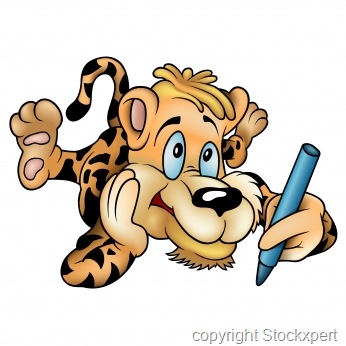 SAR คืออะไร
Self-assessment report
เอกสารที่สะท้อนให้เห็นระบบบริหารจัดการโดยรวม และผลการดำเนินการของคณะ/สถาบัน (ตามเกณฑ์ที่ตกลงกันไว้)
33
สะท้อนให้ใครเห็น
ตัวเอง
ระดับผู้ปฏิบัติงาน
ผู้บริหาร
ผู้มาประเมิน/ตรวจเยี่ยม อ่านแล้วจะได้เข้าใจตัวตนของสถาบัน
34
ทำไมต้องใช้คำว่า “ตามเกณฑ์ที่ตกลงกันไว้”
แต่ละเกณฑ์มีจุดเน้นที่ไม่เหมือนกัน
MUQD 		– Process   – PDCA
     		– Results	  – LeTCI

EdPEx/TQA	– Process   – ADLI
					– Results	  – LeTCI
35
SAR ไม่ได้มีไว้เพื่อ
ส่งกองพัฒนาคุณภาพ
เอาใจผู้ตรวจประเมิน
สรรเสริญคณบดี
36
แต่ SAR มีไว้เพื่อ
ให้คณะ/สถาบันได้ติดตามประเมินตัวเอง ว่าขณะนี้อยู่ที่ระดับใดแล้ว
เมื่อเห็นตัวเอง ก็จะทราบว่าอะไรที่ทำดีอยู่แล้ว และควรจะได้เห็นโอกาสในการพัฒนาตนเองต่อเนื่องไปเรื่อยๆ
ควรเห็นโอกาสพัฒนาของตนเอง
ก่อนที่คณะผู้ตรวจประเมินจะมาเยี่ยม
37
ประโยชน์สูงสุดจากการเขียน SAR อยู่ที่นำโอกาสพัฒนาที่เห็นตนเองไปวางแผนและดำเนินการปรับปรุงแก้ไขทันที
38
ตัวอย่างของ OFI
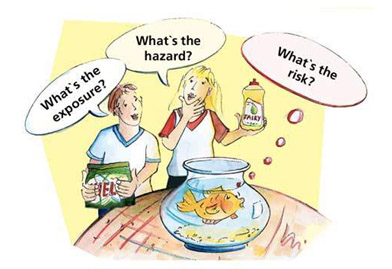 OP
	- ผลิตภัณฑ์และบริการหลากหลายมาก
	- สมรรถนะหลัก แปลกๆ
	- บุคลากร มี Generation Gap
	- ไม่ทราบว่ามีกฎหมาย, ระเบียบข้อบังคับ อะไรบ้าง
	- ลูกค้ามีหลายกลุ่มเกินไป
	- ความท้าทายเชิงกลยุทธ์ /ความได้เปรียบเชิงกลยุทธ์?
	- อันดับของเราในตลาดเป็นที่เท่าไหร่?
Process
Result
ตัวอย่างของ OFI
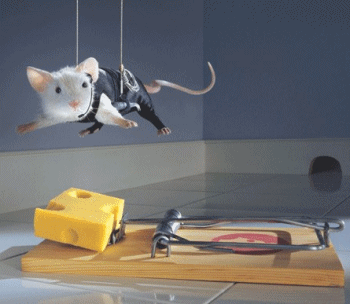 OP
Process
	- หมวด 1 : ไม่มีวิธีการสื่อสารที่ชัดเจน 
	- หมวด 2 : เพิ่งรู้ว่าทีมไม่เข้าใจแผนยุทธศาสตร์
	- หมวด 3 : ช่องทางการรับฟังเสียงของลูกค้าไม่ชัดเจน
	- หมวด 4 : KPIs มีจำนวนมาก แต่ไม่รู้ว่าจะติดตามตัวไหนดี,   	Performance Review?
	- หมวด 5 : Leadership Pipeline VS Succession Plan? 	Workforce Engagement?
	- หมวด 6 :  มี 30 ระบบงาน 400 กระบวนการ !
Result
ตัวอย่างของ OFI
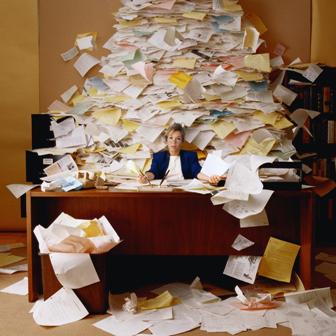 OP
Process
Result
	- KPIs มากมายจนเลือกใช้ไม่ถูก
	- ทำมาตั้งนาน เพิ่งรู้ว่าแย่ลงเรื่อยๆ
	- ต้องติดตามการเงินด้วย?
	- ชีวิตนี้ไม่เคยเปรียบเทียบกับใคร
ฯลฯ
SAR ที่ไม่น่าประทับใจ แปลว่าอะไร
อ่านแล้วไม่รู้เรื่องว่าทำอะไรอยู่ หรือทำอย่างไร
อ่านแล้วรู้ว่าไม่ได้ทำ
เขียนแล้วไม่มีคนในคณะอ่านก่อน โดยเฉพาะผู้บริหาร
ต่างคนต่างเขียน ไม่ต่อเนื่องกัน เหมือนเรื่องสั้น 5 เรื่องมาเย็บเล่มรวมกัน
√
X
+
√
42
SAR ไม่ดี เพราะใคร???
ผู้บริหารสถาบัน ไม่ลงมาเล่นด้วยจริง
สถาบันไม่มีอะไรให้เขียน
ผู้เขียนไม่รู้ว่าคณะ/สถาบันทำอะไรไว้บ้าง
ไม่ใช้ประโยชน์จากการประเมินตนเองในช่วงก่อนหน้านี้
43
SAR ที่ดี เป็นอย่างไร
ถูกต้อง สะท้อนระบบจริงในองค์กร
ตอบคำถามอย่างครบถ้วนโดยอิงแนวเกณฑ์การให้คะแนนด้วย
44
SAR ที่ดี เป็นอย่างไร
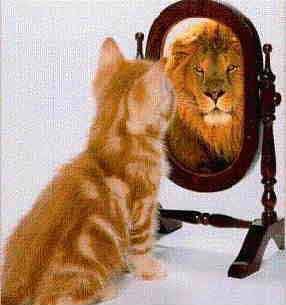 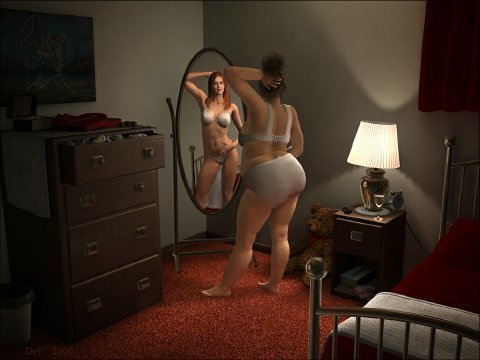 ถูกต้อง สะท้อนระบบจริงในองค์กร
ตอบคำถามอย่างครบถ้วนโดยอิงแนวเกณฑ์การให้คะแนนด้วย
45
SAR ที่ดี เป็นอย่างไร
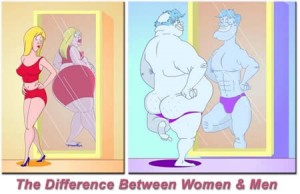 ถูกต้อง สะท้อนระบบจริงในองค์กร
ตอบคำถามอย่างครบถ้วนโดยอิงแนวเกณฑ์การให้คะแนนด้วย
46
การเขียนรายงานที่ดีต้อง….
มีความมุ่งมั่น ความเป็นเจ้าของร่วมกัน รวมทั้งเข้าใจและเห็นประโยชน์ของรายงาน
มี ความเข้าใจในคำถาม/มาตรฐานของเกณฑ์ EdPEx
มี ความเข้าใจเกี่ยวกับระบบบริหารจัดการของคณะ/สถาบัน
เขียนเป็น/ นำเสนอเป็น
มีระบบบริหารจัดการที่ ดี
47
[Speaker Notes: อธิบายให้เข้าใจว่ารายงานที่ดีจะเกิดขึ้นได้ ควรมีองค์ประกอบใดบ้าง ขอให้เน้นความเป็นเจ้าของร่วมกัน หรือทำรายงานด้วยการเห็นความสำคัญว่าเป็นส่วนหนึ่งของกระบวนการพัฒนาองค์กร]
องค์ประกอบของทีมควรเป็นอย่างไร
ผู้นำระดับสูง + คนรู้เนื้องาน
ทีม
ผู้มีพลัง (หนุ่มสาว) + คนรู้เนื้องาน
ผู้รู้เกณฑ์ +ผู้รู้งาน + ผู้รู้องค์กร
48
[Speaker Notes: อธิบายองค์ประกอบของทีมเขียนว่าควรประกอบด้วยผู้ที่เข้าใจเกณฑ์ เข้าใจหลักการเขียน และผู้ที่เข้าใจเนื้อหาการปฏิบัติภายในองค์กร ส่วนจะมีผู้บริหารระดับสูงร่วมด้วยหรือไม่ขึ้นกับความเหมาะสมของแต่ละองค์กร]
ข้อเสนอแนะ
เขียนรายงานอย่างเป็นอิสระ ตามสภาพที่แท้จริงของหน่วยงานก่อน 
เมื่อเขียนเสร็จแล้ว ตรวจสอบว่าได้แสดง ADLI ที่ชัดเจนหรือยัง
ถ้ายัง เพราะลืม เขียนแก้ไขเพิ่มเติม
ถ้ายัง เพราะไม่มี กำหนดไว้เป็นโอกาสพัฒนาของตนเอง และลงมือแก้ไขส่วนที่ขาดไป
49
สวัสดีค่ะ
ขอบพระคุณ รศ. ปรียานุช  แย้มวงศ์พอ.ทพ.มารวย   สงทานินทร์